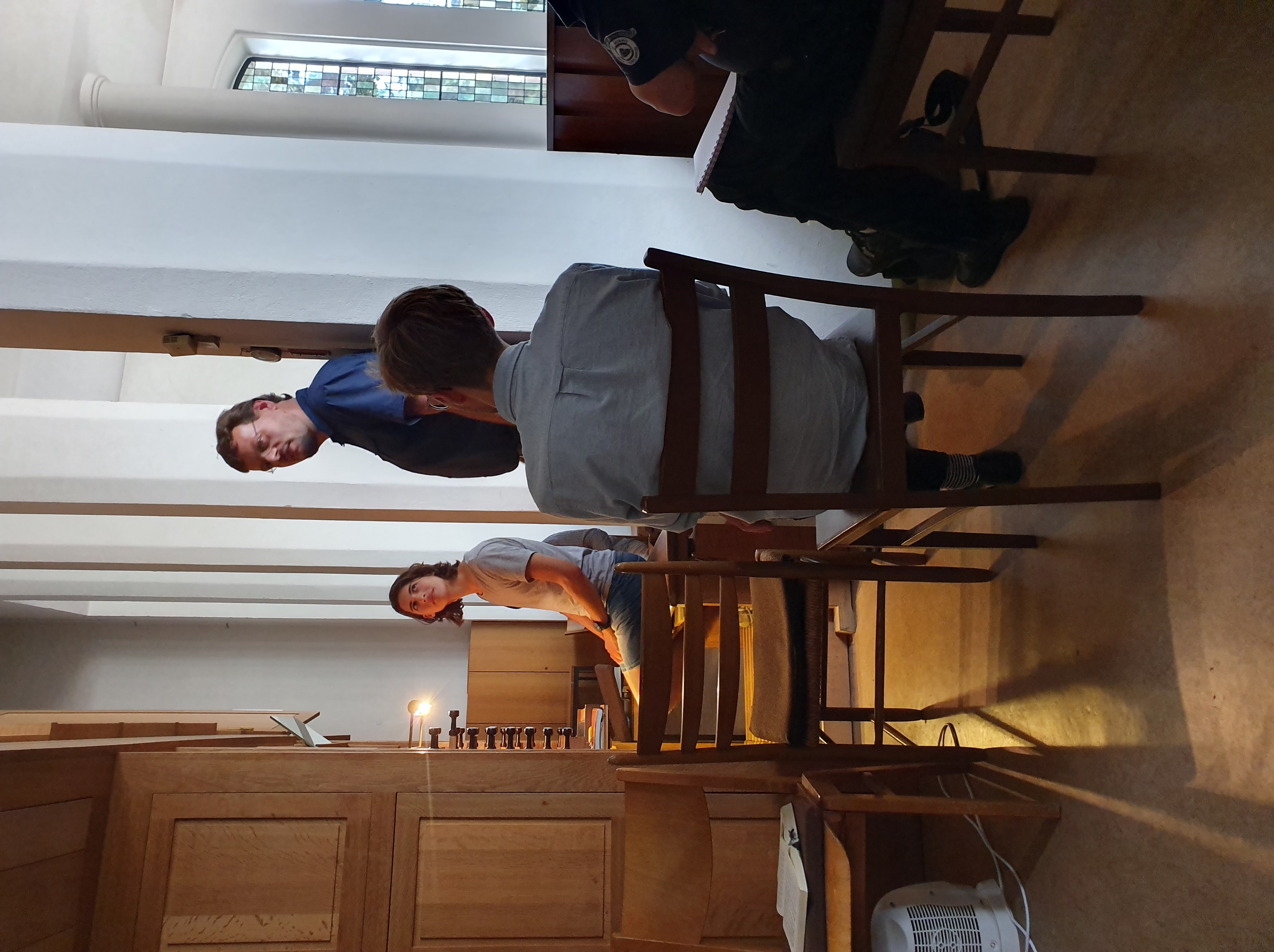 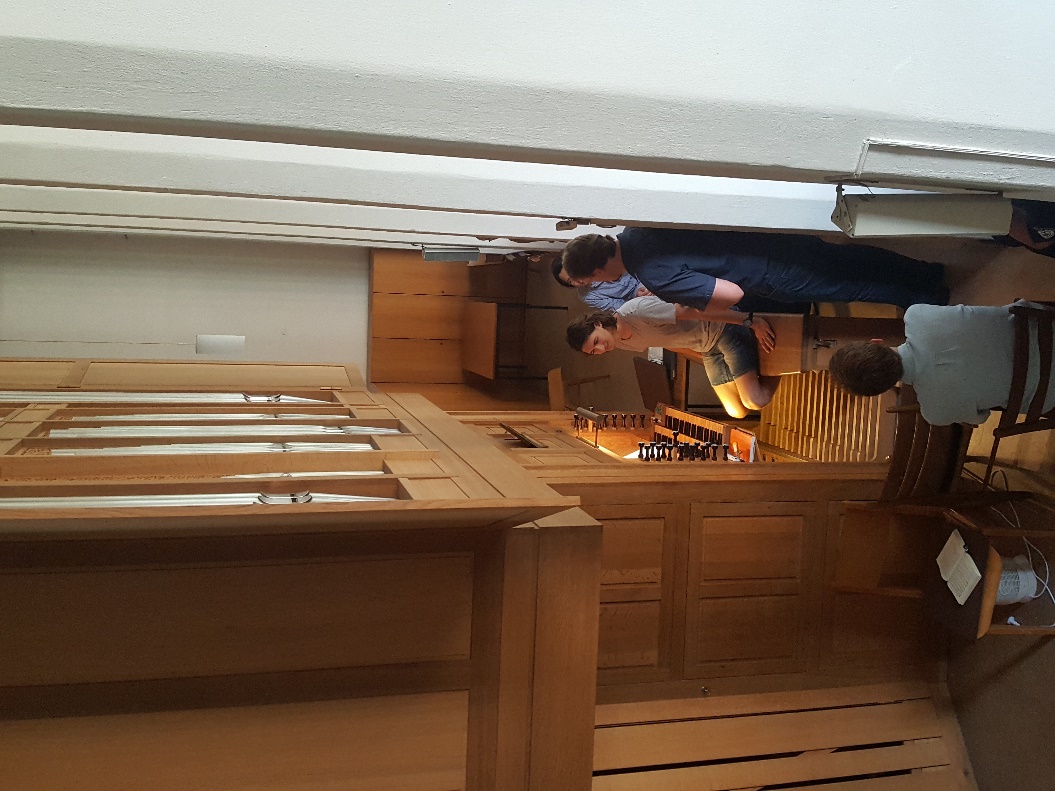 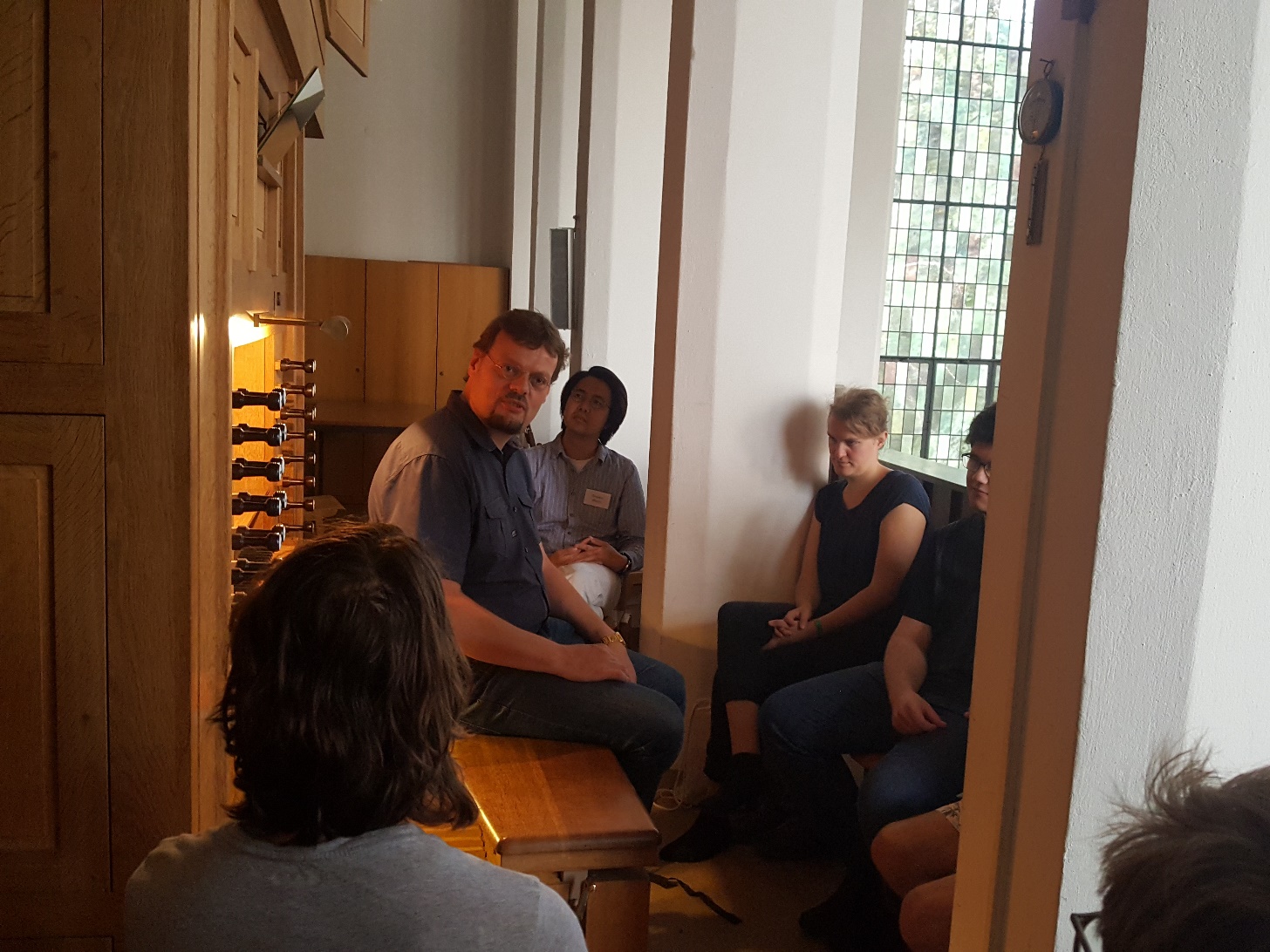 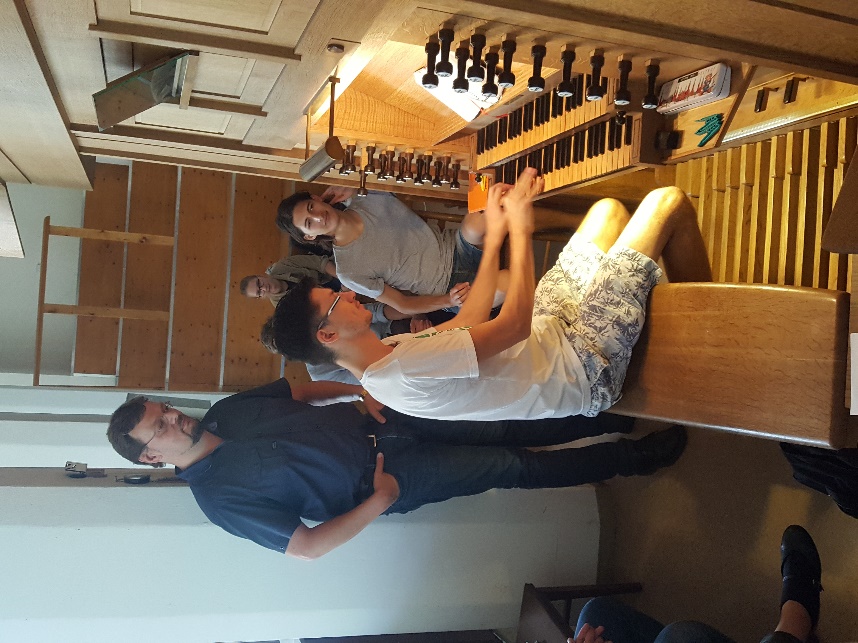 Fotos: NH
Sietze de Vries
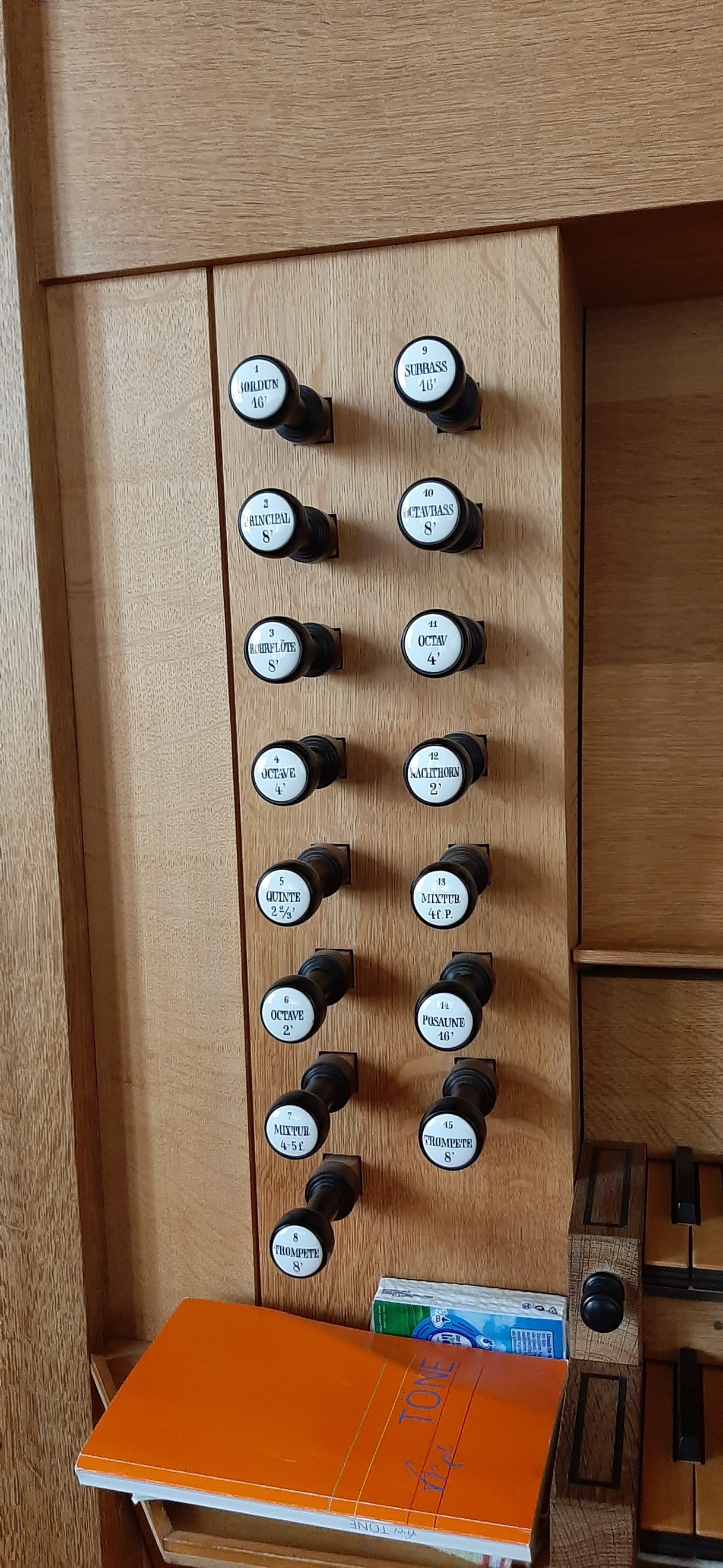 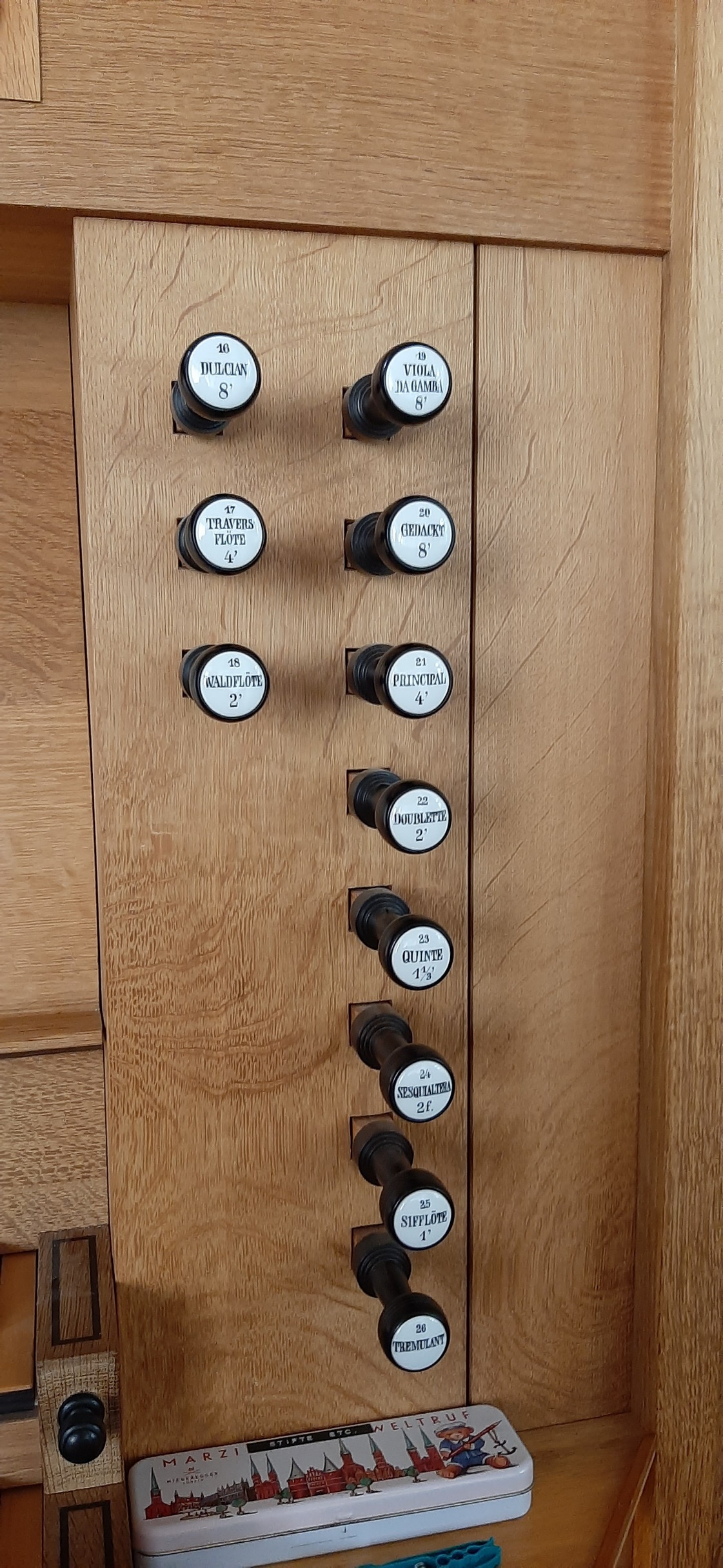 „Improvisation braucht Kontrolle.
Man muss wissen, was man tut.“

eigene Grenzen kennen –
sich auf sicherem Terrain bewegen –
einen Plan haben
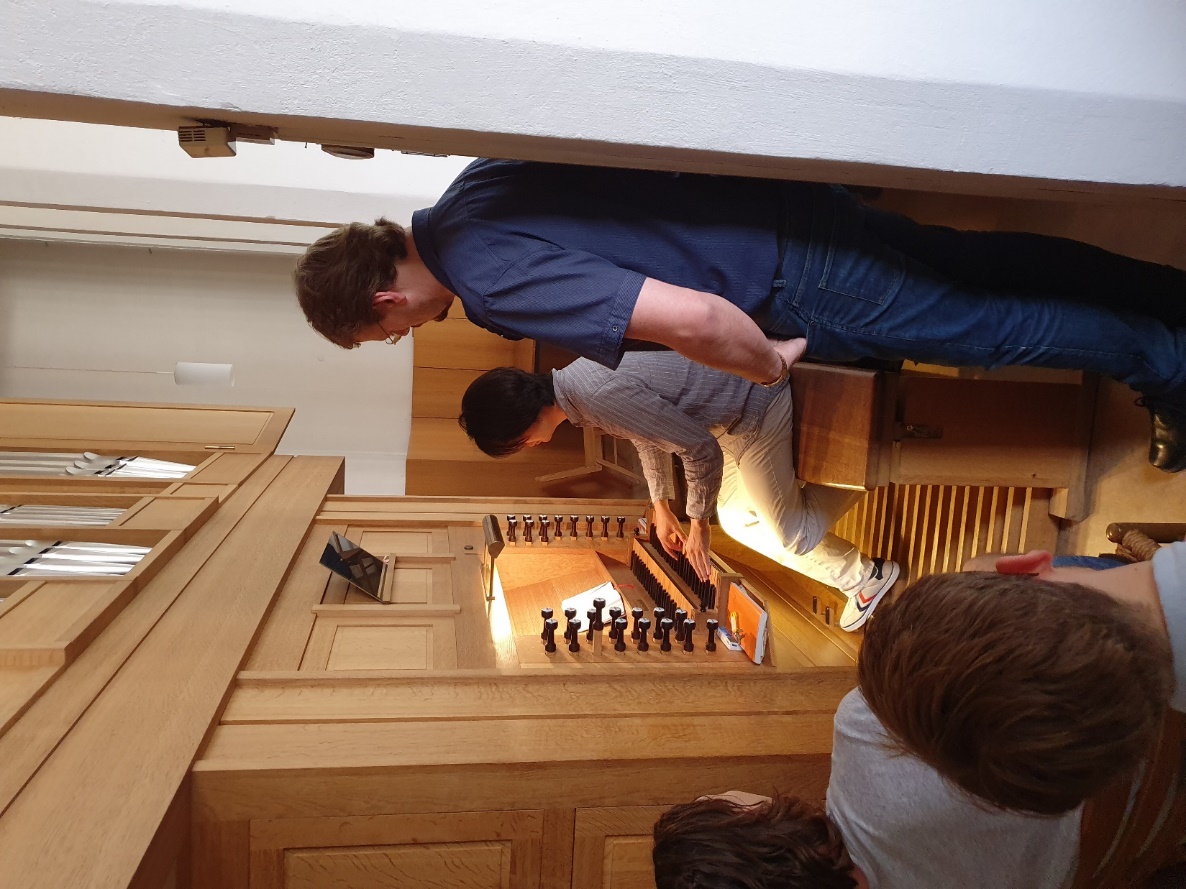 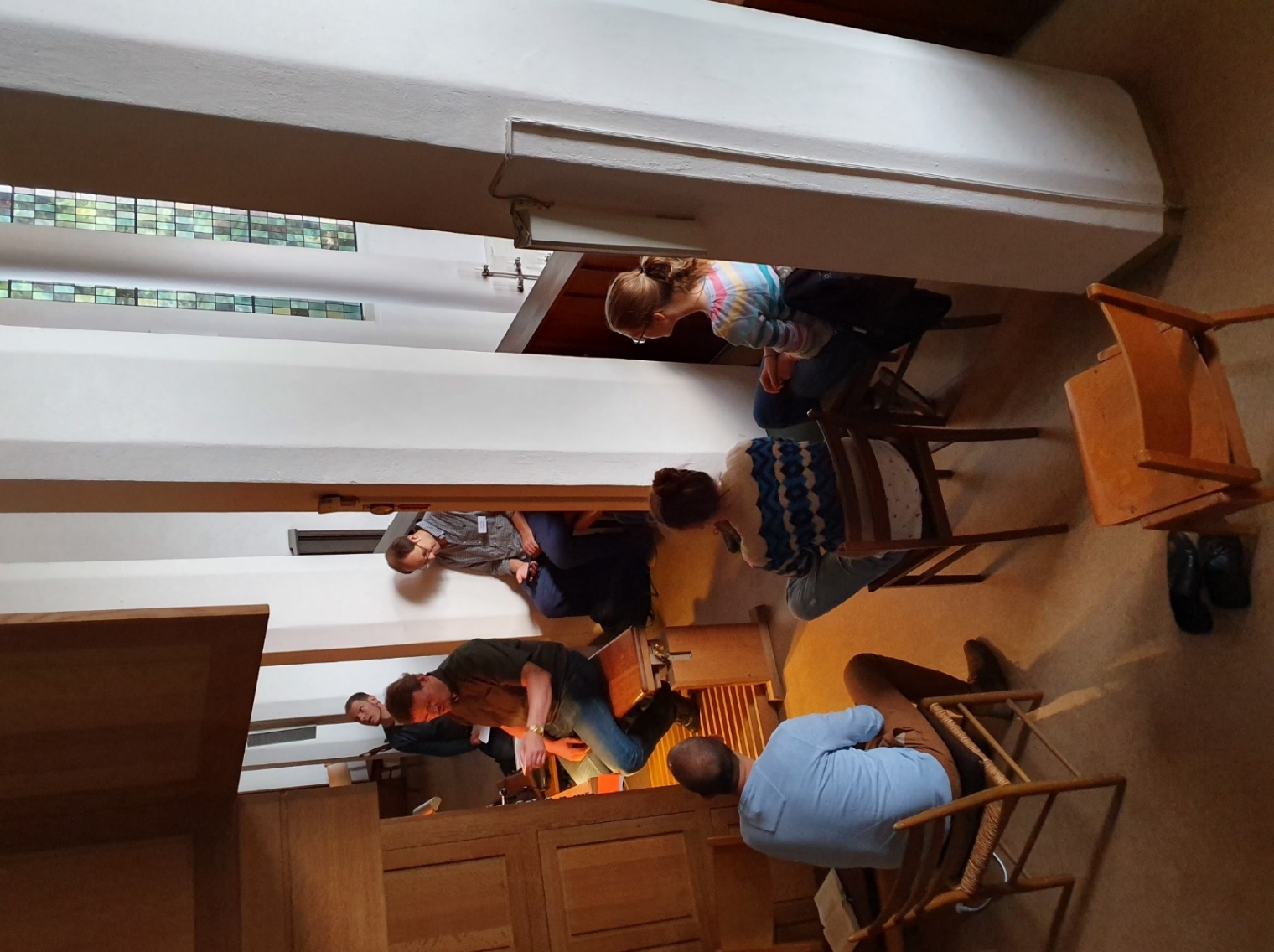 Fotos (außen): Hans-Joachim Rolf
Fotos (innen): Sophie Madrid Wessels
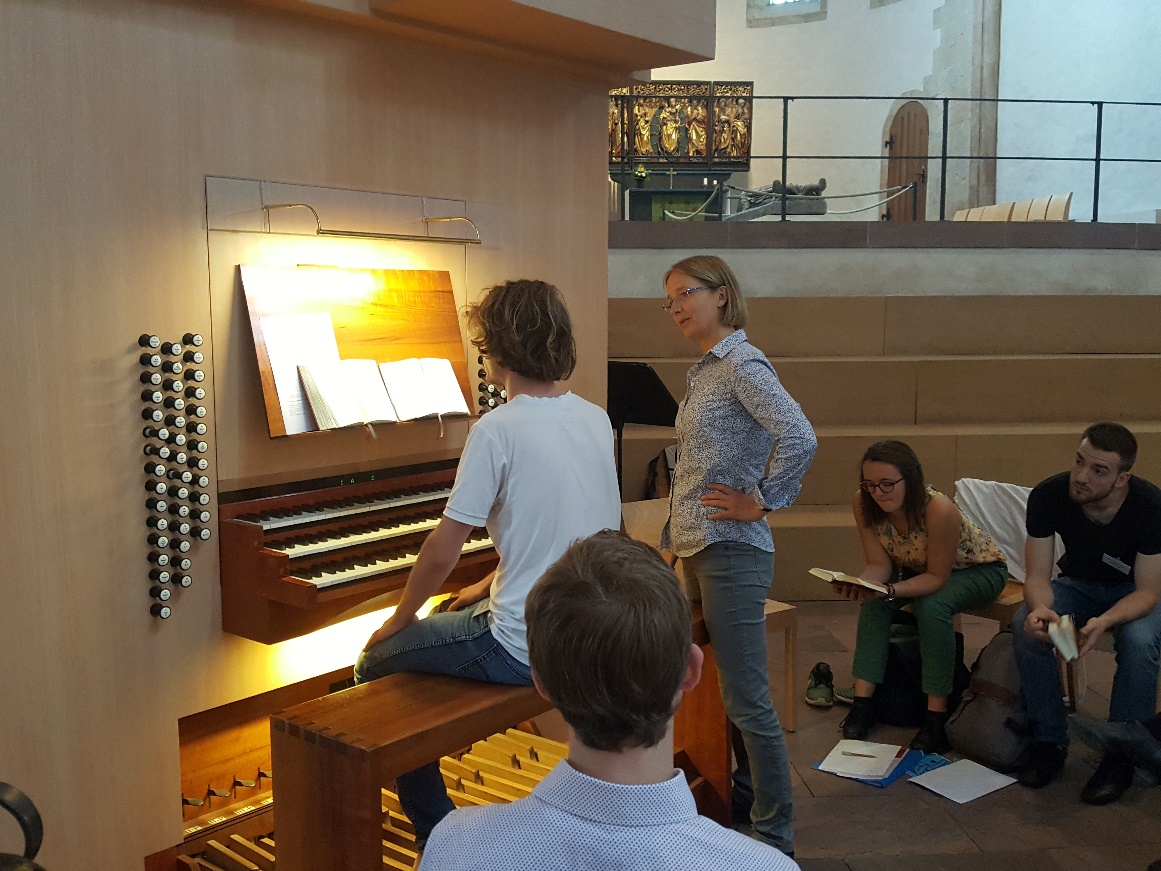 Formen und Muster kann man lernen.
Stimmführung ist nicht immer neu,
vieles wiederholt sich.
Das meiste kann man auch selbst hören,
aber Kurse, kollegiales Coaching und gute Rückmeldungen
machen das Lernen dynamisch und tragen dazu bei, 
dass man nicht stehenbleibt.
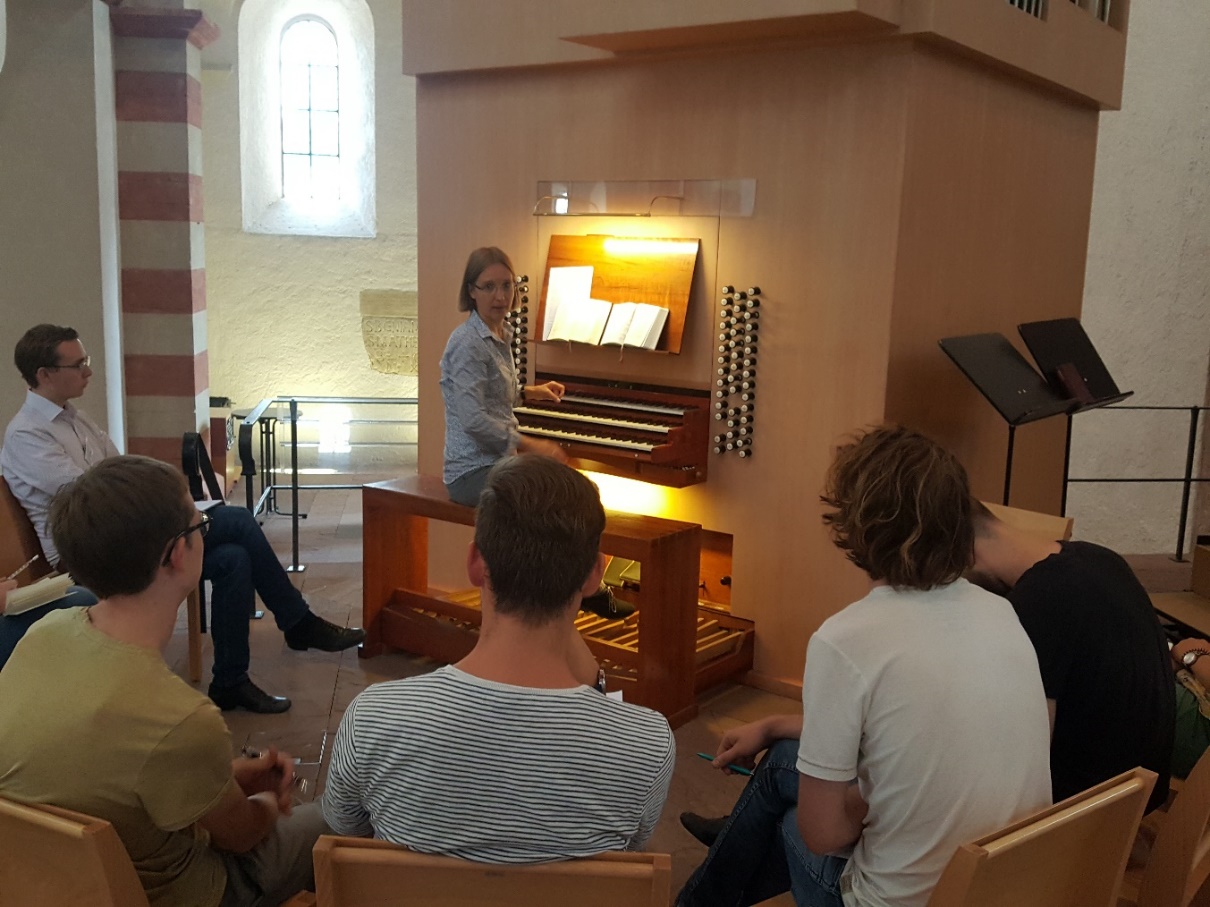 Christiane Michel-Ostertun
Fotos: NH
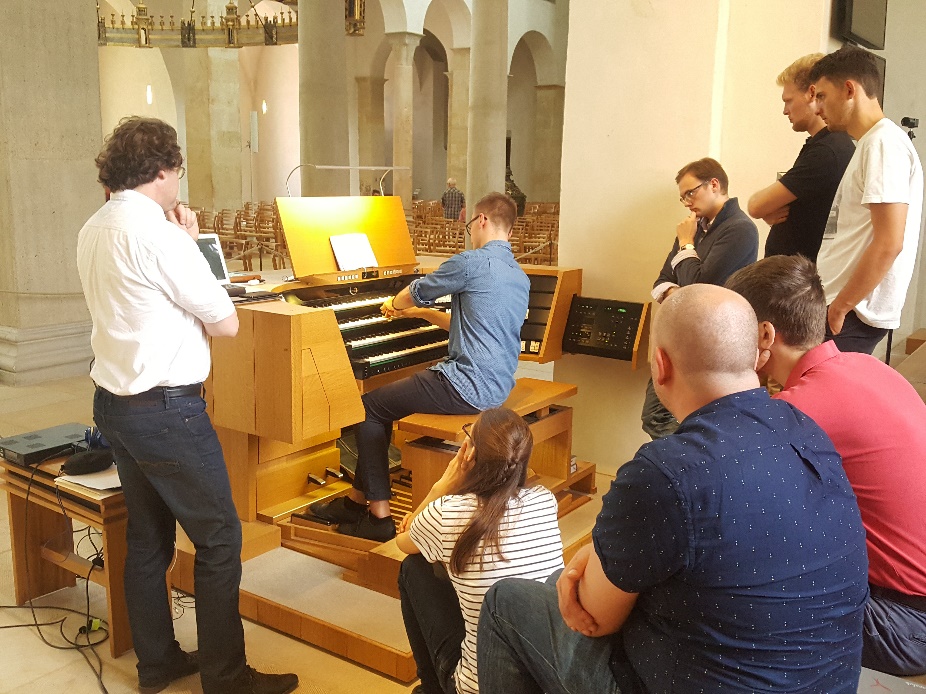 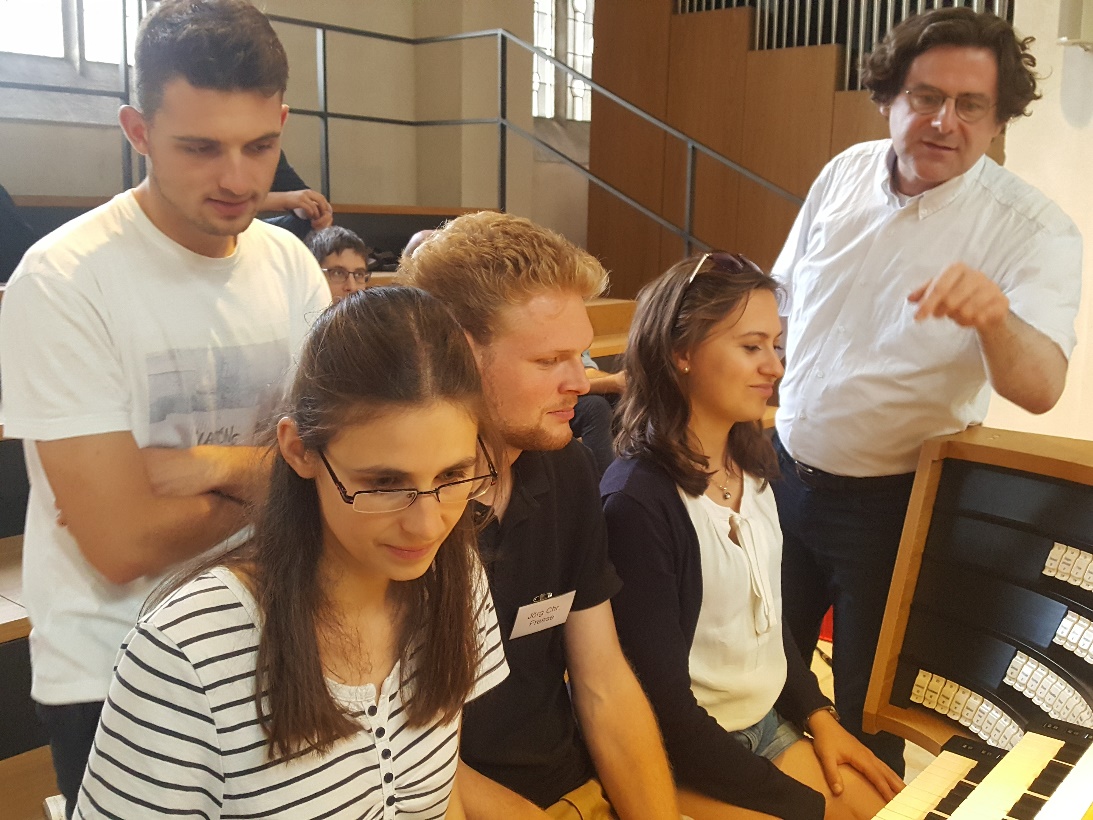 Fotos: NH
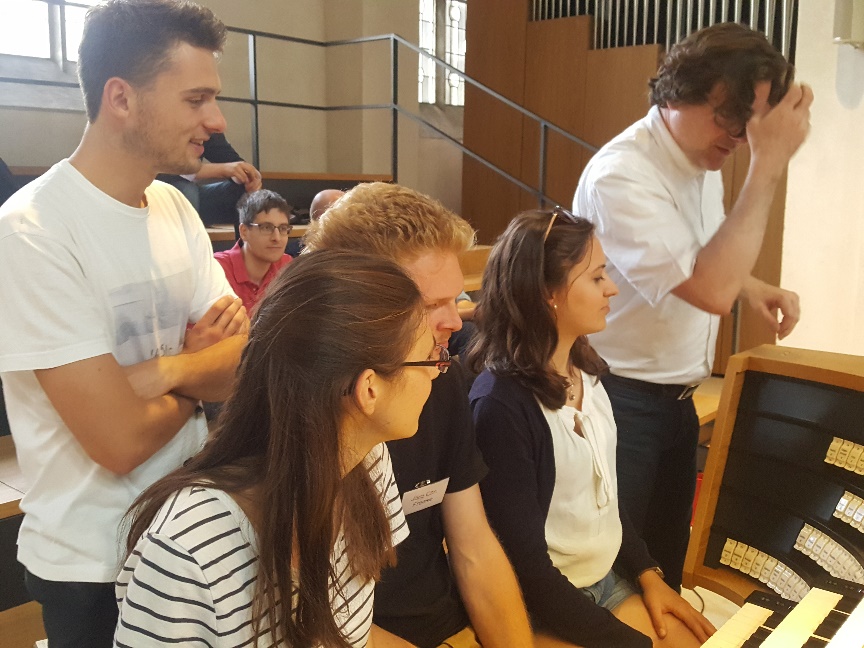 Franz Danksagmüller
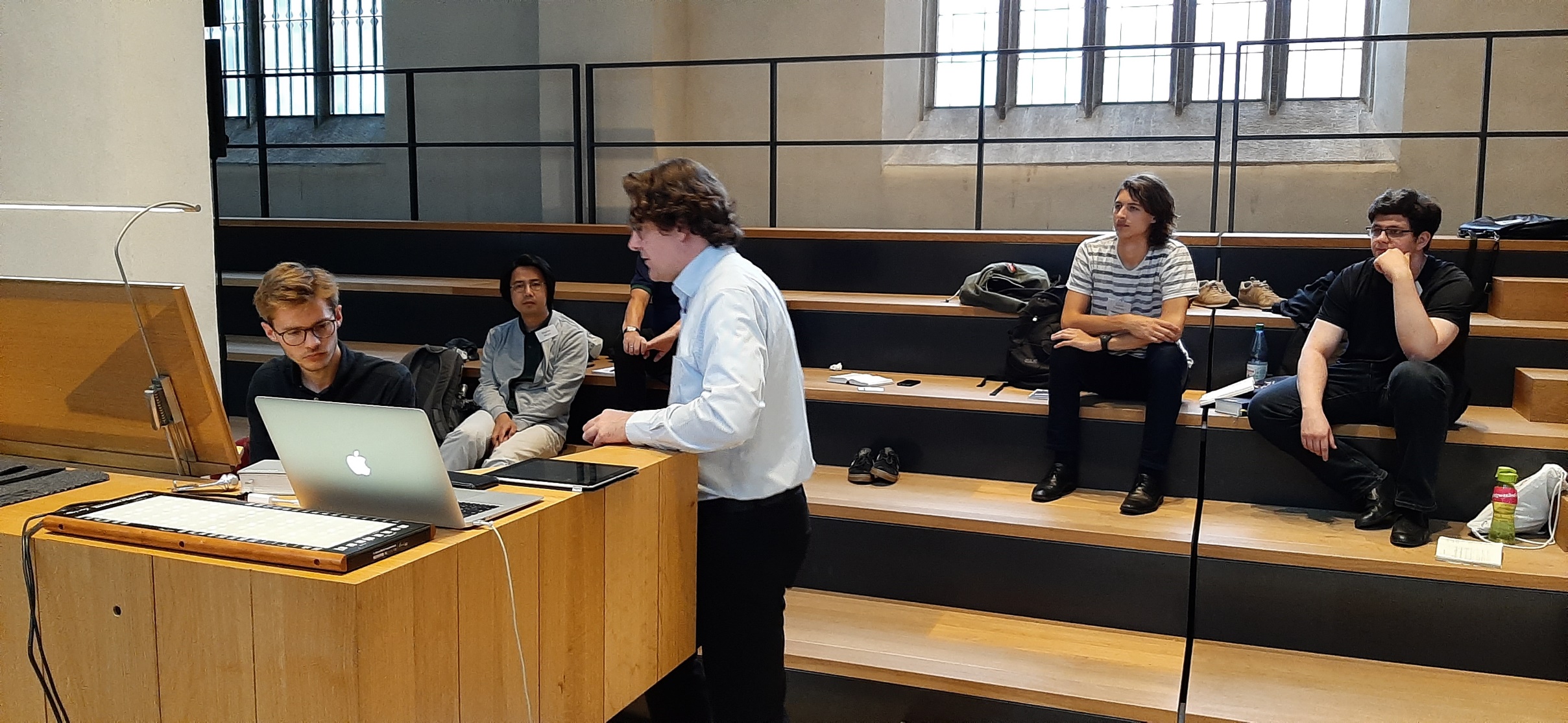 Foto: Hans-Joachim Rolf
Foto: NH
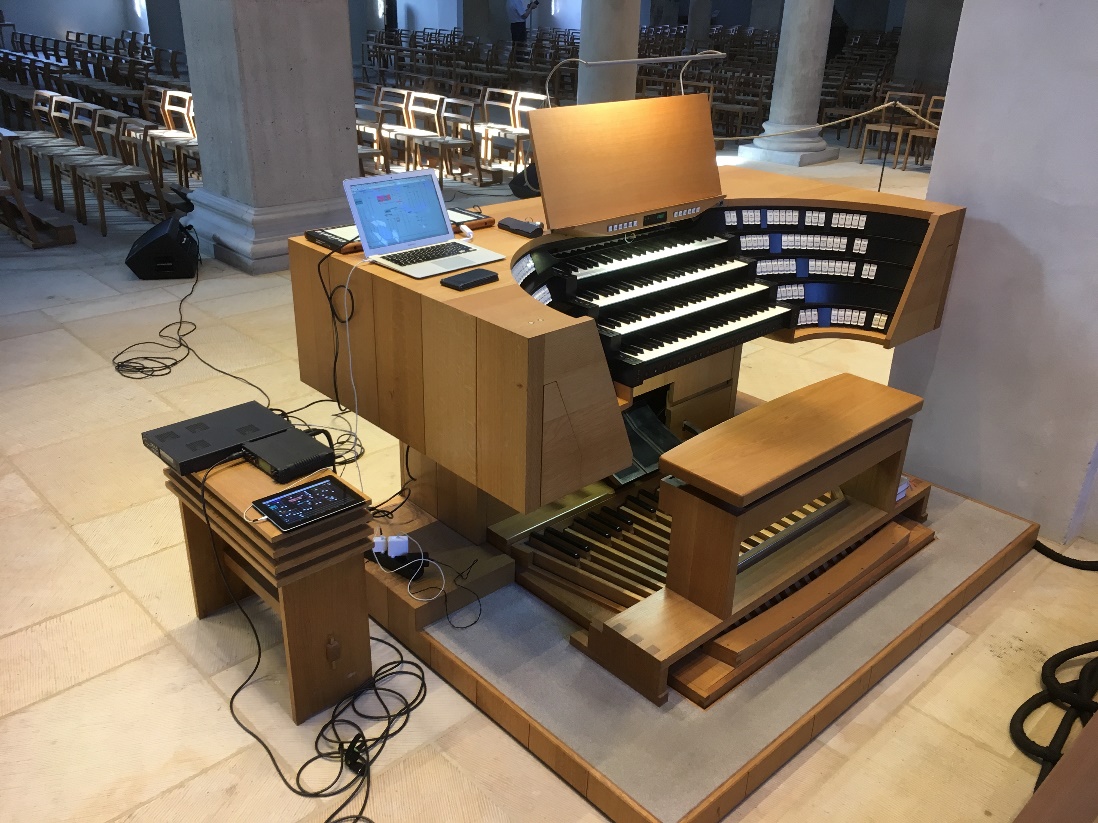 Virtuelle Ergänzungen zum Klang der Orgel: 
       Mikrofonierte Originalklänge lassen sich durch Filter verfremden und zumischen
-       Fremde Samples klanglich an vorhandene Orgeln anpassen, damit sie das reale Instrument
       mit anderen Mitteln stimmig erweitern
-      Klangabstrahlung gut an Raumakustik anpassen, damit die Instrumente verschmelzen
Externe Steuerungselemente wie LINNSTRUMENT® nutzen, um variable Tonhöhen, Überblendungen
       oder dynamische Verläufe eingeben zu können
Foto: Benjamin Jäger
-      Klangbeispiel im Hintergrund: Filmmusik zu „Nosferatu“
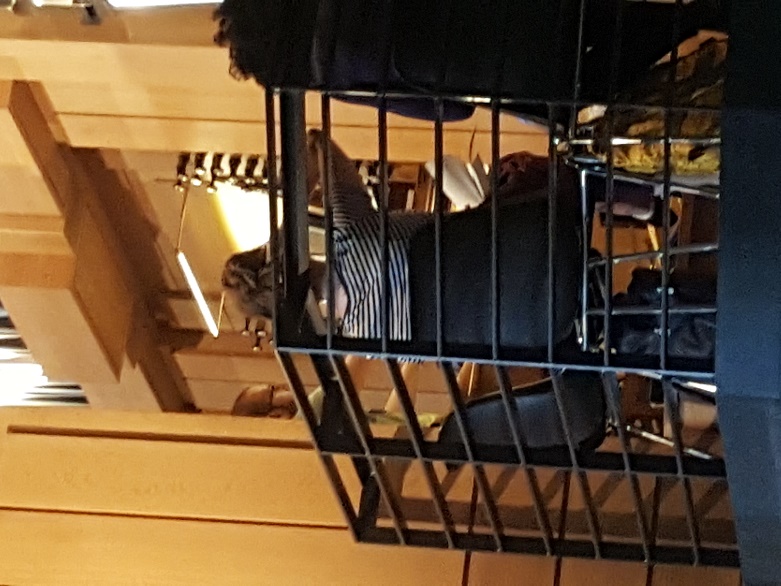 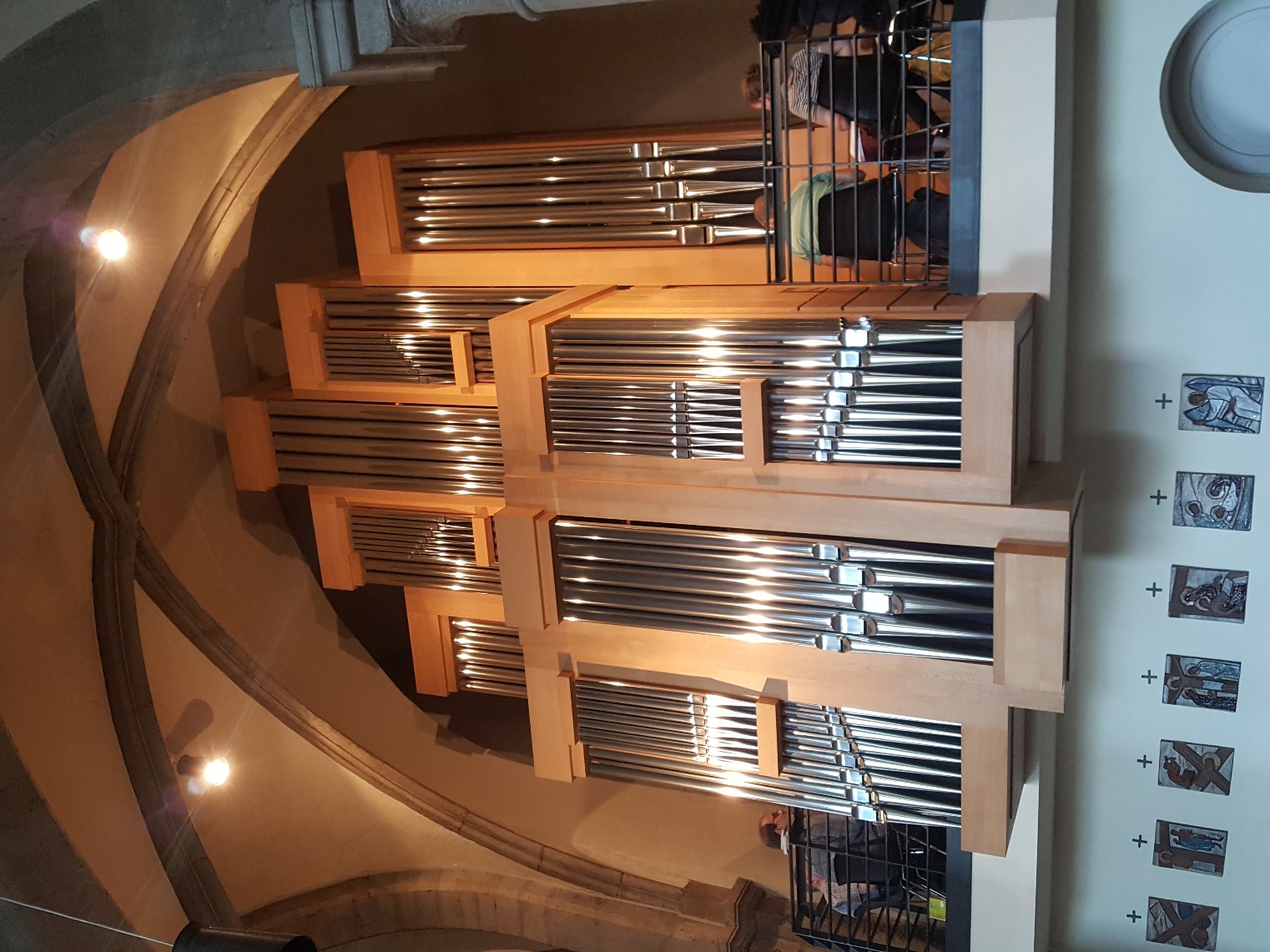 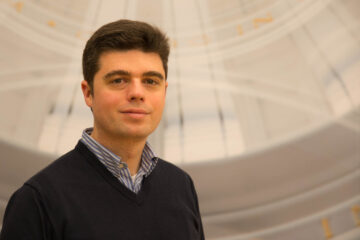 Foto: NH
Begleittechniken
in unterschiedlichen 
popularmusikalischen Stilen
zu zwei und vier Händen
Foto: privat
Rhythmische Sicherheit,
Unabhängigkeit im Spiel von Patterns,
Farbigkeit von Arrangements
Nico Miller
Foto: NH
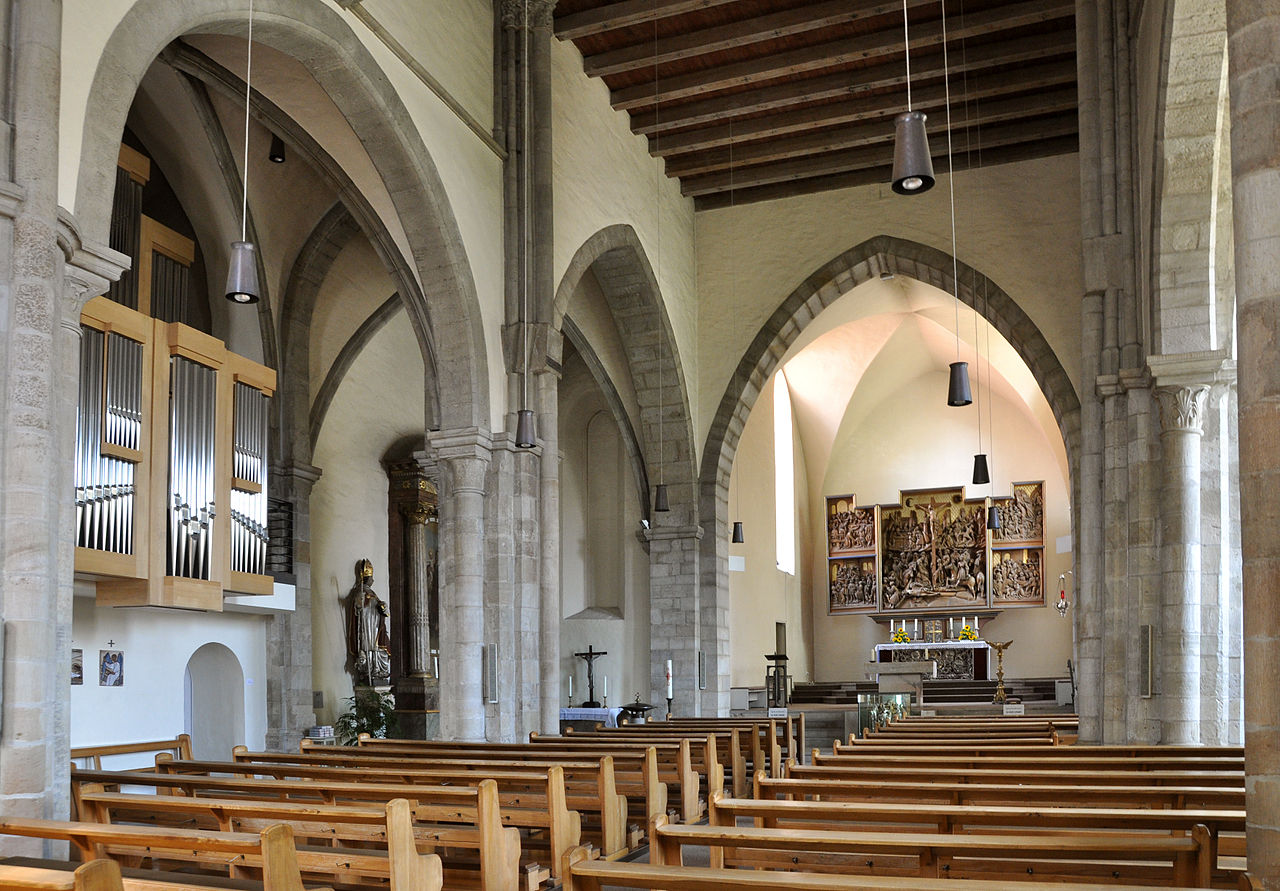 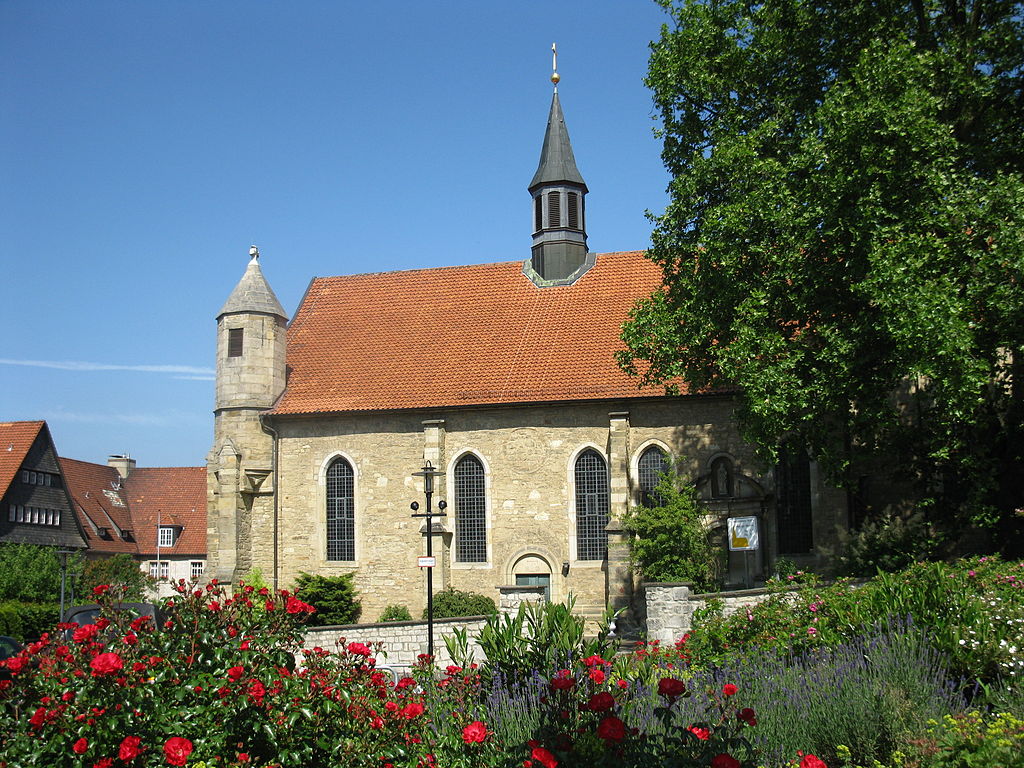 Foto: Von Torbenbrinker - Eigenes Werk, CC BY-SA 3.0, 
https://commons.wikimedia.org/w/index.php?curid=6933992
Foto: Von Hoger - Eigenes Werk, CC BY-SA 3.0 de, https://commons.wikimedia.org/w/index.php?curid=35272845
Am Montagabend:
Interner Abend in St. Magdalenen
Begleittechniken | Intonationen | Singende Gemeinde
Schaufenster
Mittagsgebete
Abendkonzert
Dienstag, 13. August 2019
Nächtliches Treiben
Unterricht
Morgengebet
Schaufenster in St. Andreas

Offene Kirche
Teilnehmende musizieren über den Tag
Einblick für die Menschen in Hildesheim
Nah an der Fußgängerzone
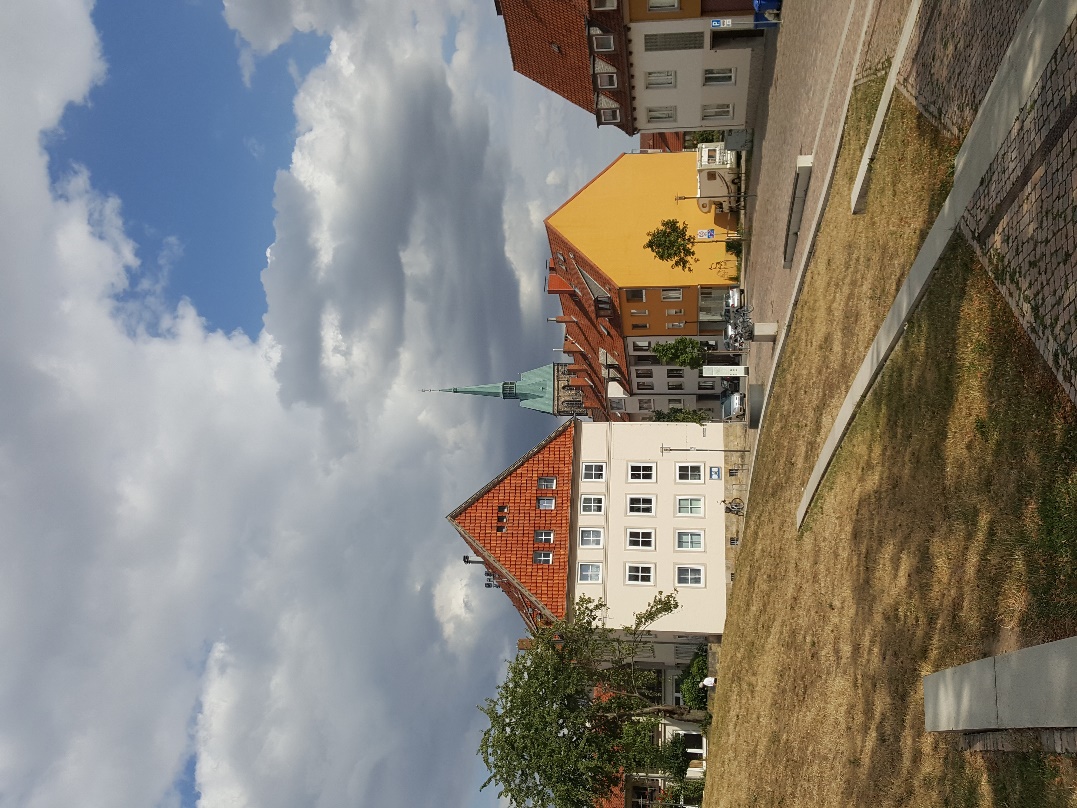 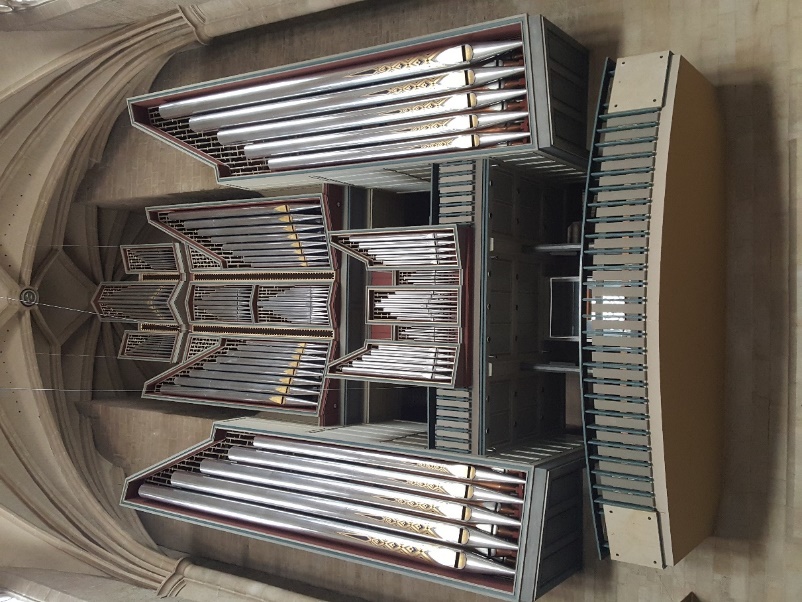 Fotos: NH
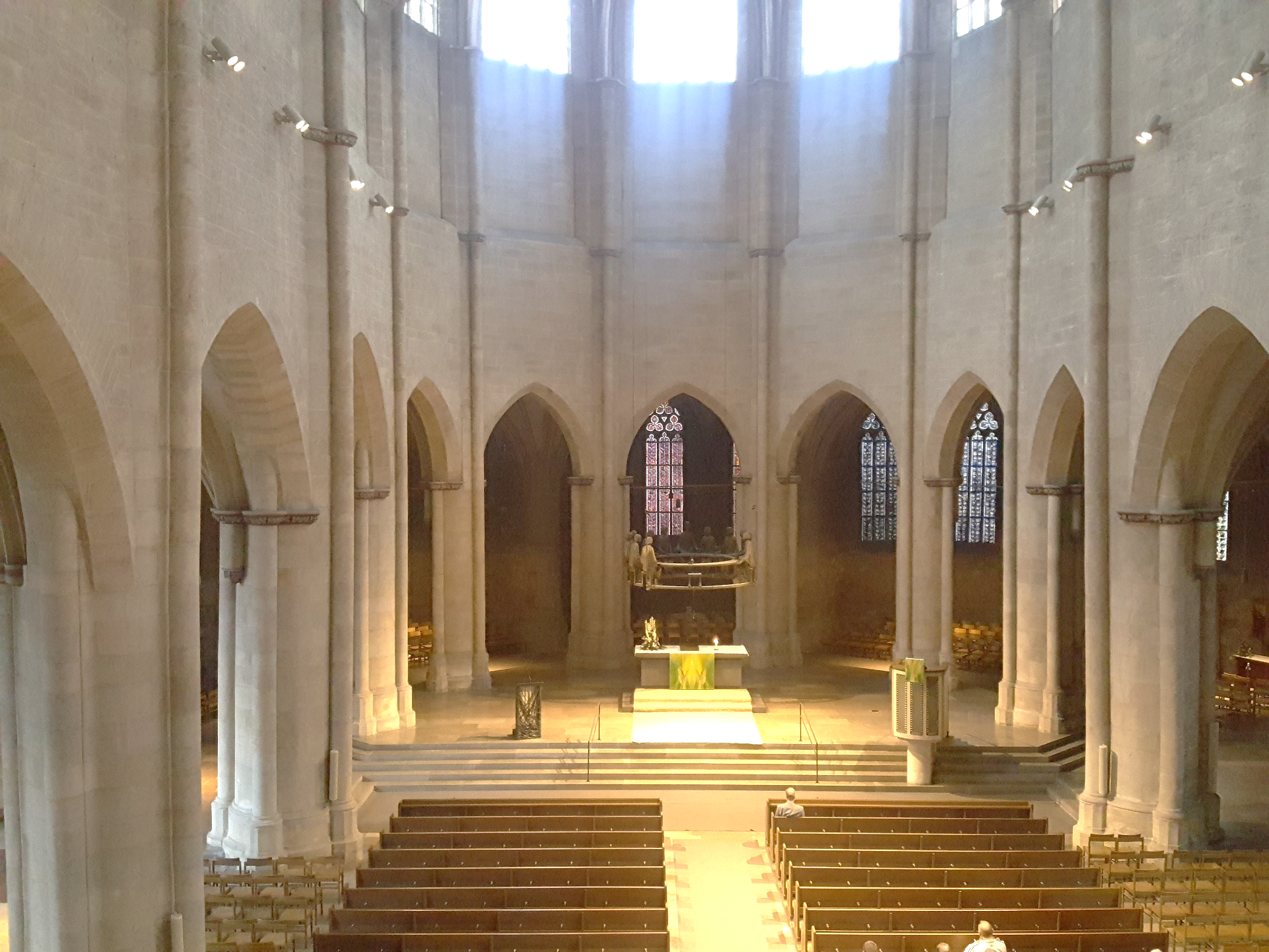 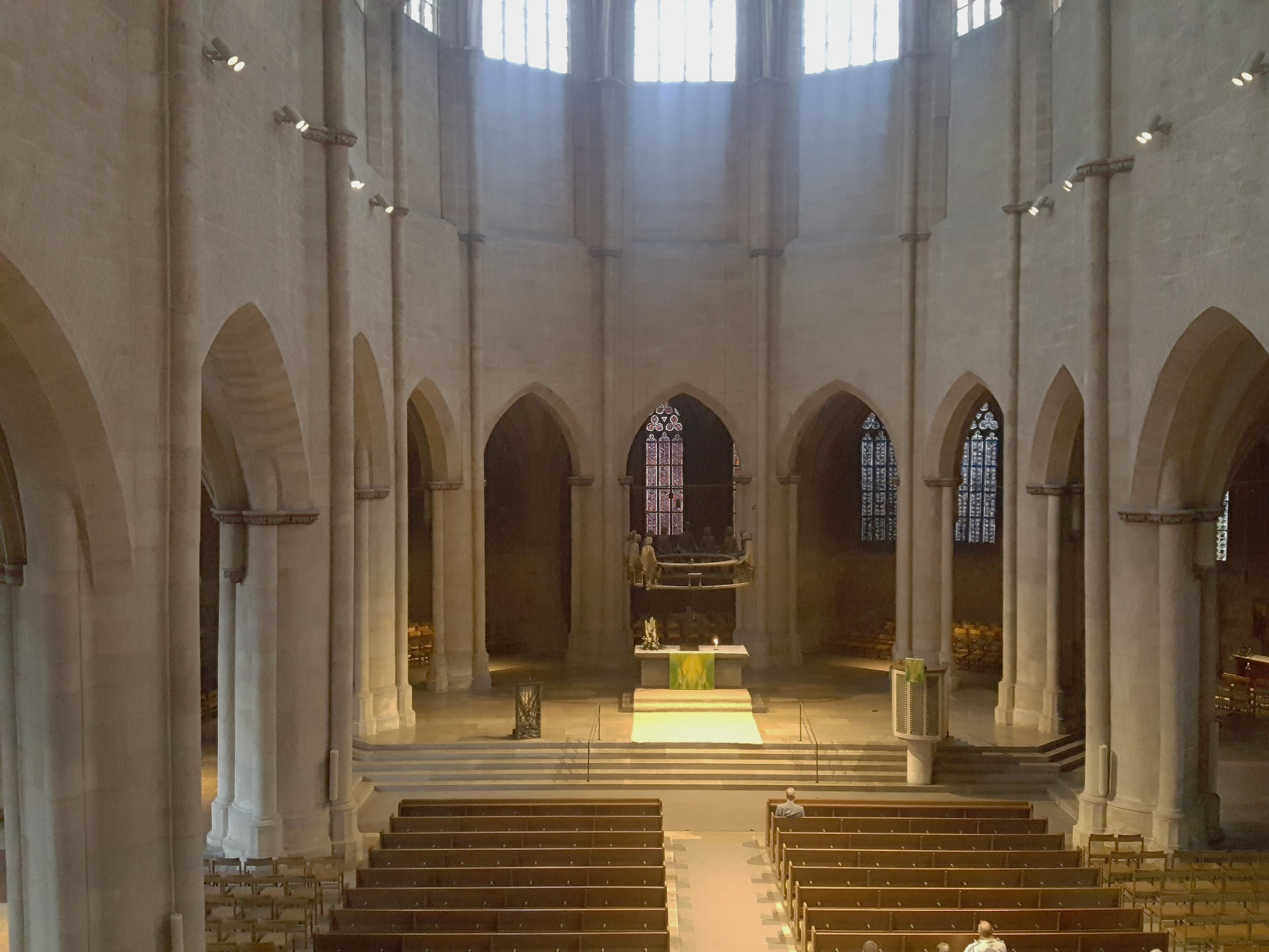 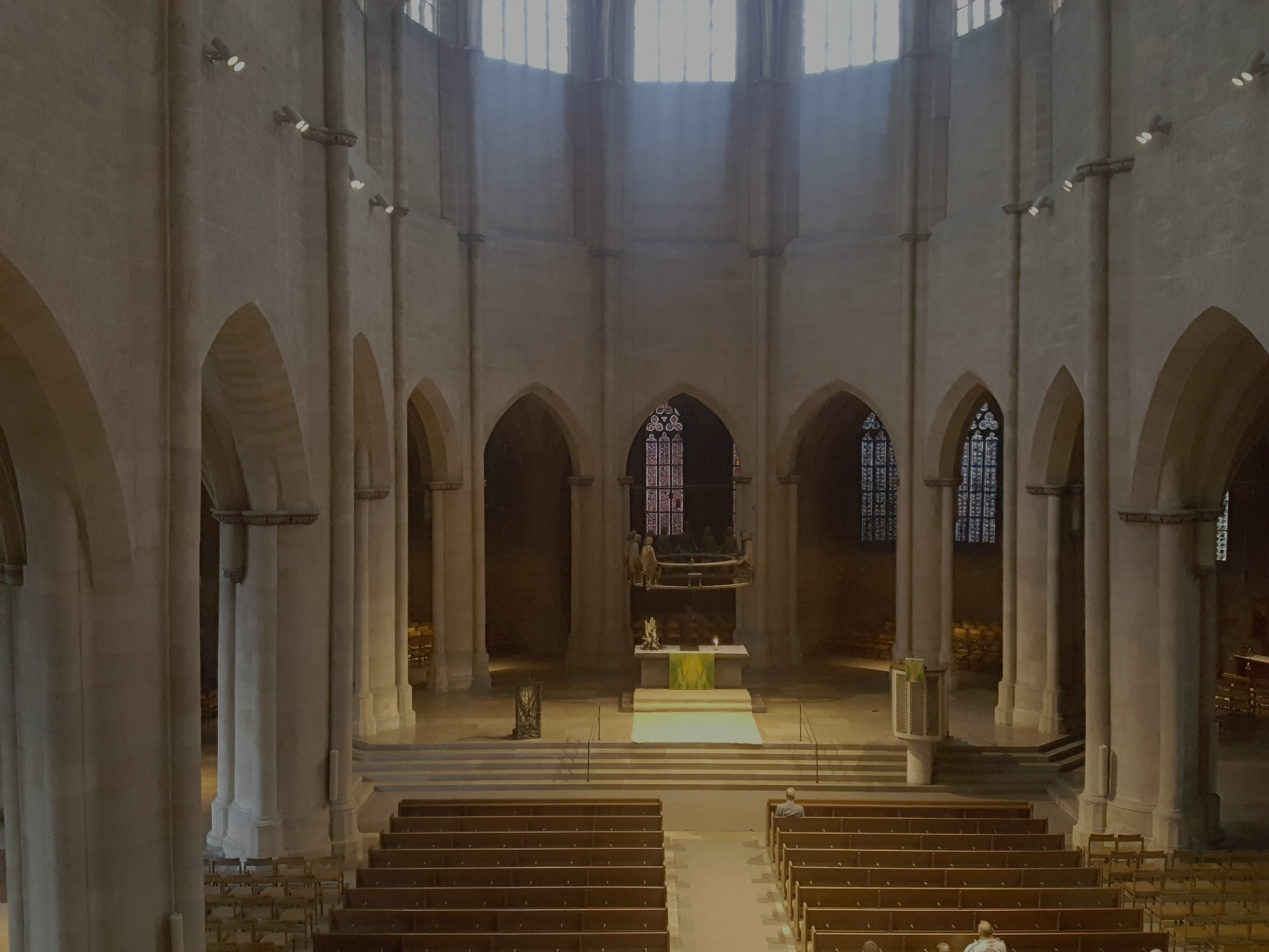